عرض حول مرصد الحركية والمسار المهني
07 يوليوز 2022
المرجعيات
التوجيهات الملكية السامية

 الواردة في الخطاب السامي الذي وجهه صاحب الجلالة الملك محمد السادس، نصره الله في 28 يوليوز 2018، بمناسبة الذكرى الـ19 لتربع جلالته على عرش أسلافه المنعمين

 ..."ولهذه الغاية، فإنه يتعين، على الخصوص، العمل، على إنجاح ثلاثة أوراش أساسية:
أولها : إصدار ميثاق اللاتمركز الإداري، داخل أجل لا يتعدى نهاية شهر أكتوبر المقبل، بما يتيح للمسؤولين المحليين، اتخاذ القرارات، وتنفيذ برامج التنمية الاقتصادية والاجتماعية، في انسجام وتكامل مع الجهوية المتقدمة...."
النموذج التنموي الجديد

الأوراش التحولية لإطلاق النموذج التنموي الجديد:
الرقميات
الجهاز الإداري
البرنامج الحكومي الجديد

استكمال ورش الجهوية المتقدمة
2
مكانة المرصد في عملية إصلاح منظومة الوظيفة العمومية بالجماعات الترابية
1-الرفع من جاذبية الوظيفة المحلية 
ومناصب المسؤولية بها
التدبير التوقعي للأعداد والوظائف والكفاءات
مرصد الحركية و المسارات: التوفر على قاعدة المعطيات الخاصة بموظفي الجماعات الترابية
إصلاح منظومة الوظيفة العمومية بالجماعات الترابية
3-عصرنة تدبير الموارد البشرية بالجماعات الترابية
2-التنمية الاجتماعية
مكانة مصلحة مرصد الحركية والمسار المهني
تم إحداث مصلحة مرصد الحركية والمسار المهني بمقتضى قرار وزير الداخلية رقم 2111.20 صادر في 29 يوليو 2020 بتحديد اختصاصات وتنظيم الأقسام والمصالح التابعة للمديريات المركزية لوزارة الداخلية، مهمتها تتبع تطور اعداد الموظفين وحركتيهم
3 أطر
4
مصلحة المرصد : ورش استراتيجي في برنامج عمل المديرية العامة للجماعات الترابية
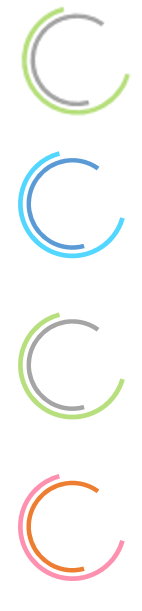 المحور 4
تعزيز وسائل عمل الجماعات الترابية
تعزيز قدرات الموارد البشرية للجماعات الترابية (ظروف العمل - تنمية الكفاءات – التحفيز... الخ)
الهدف  4-3
الموارد البشرية
الهدف الفرعي4-3-1
إرساء مرصد الموارد البشرية للجماعات الترابية
المبادرة 4-3-1-1
5
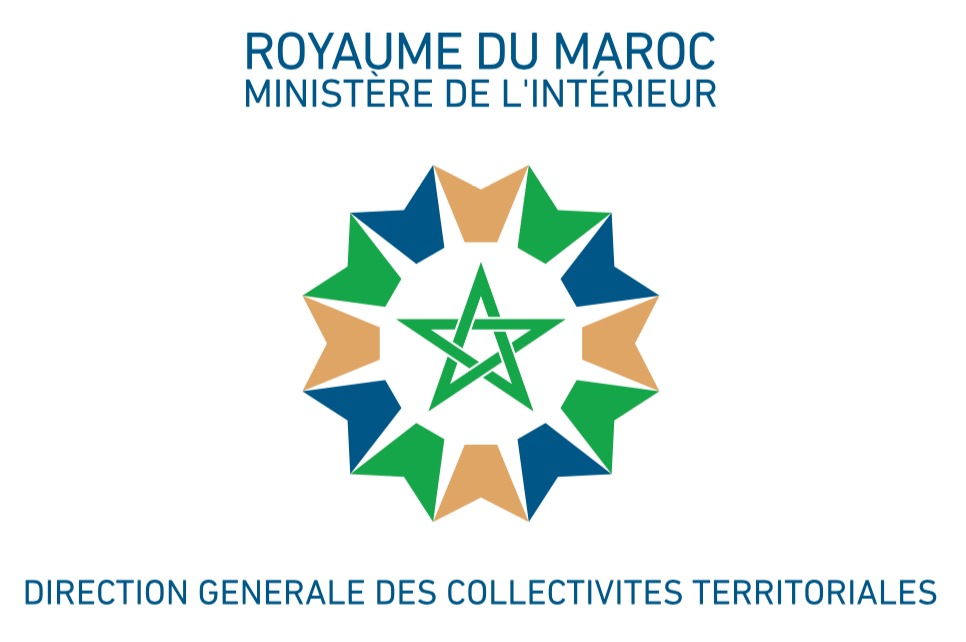 المهمة الأساسية لمصلحة مرصد الحركية و المسار المهني
ضمان يقظة استشرافية حول تطور الموارد البشرية كما وكيفا

مساعدة الفاعلين سواء على المستوى المركزي أو الترابي من اتخاذ القرار الملائم في مجال تدبير الموارد البشرية.
ركيزتين أساسيتين (2)
آلية لتحليل المعطيات  و إصدار البيانات و الاستباقية
قواعد البيانات، التي تشكل الدعامة التقنية
رسومات بيانية، خرائط، وتقارير تحليلية....
التحكم في أعداد الموظفين
التحديث (3 إلى 6 أشهر)
موثوقية المعطيات (خ.ع.م - ص.م.ت ص.و.م.ح.ج)
6
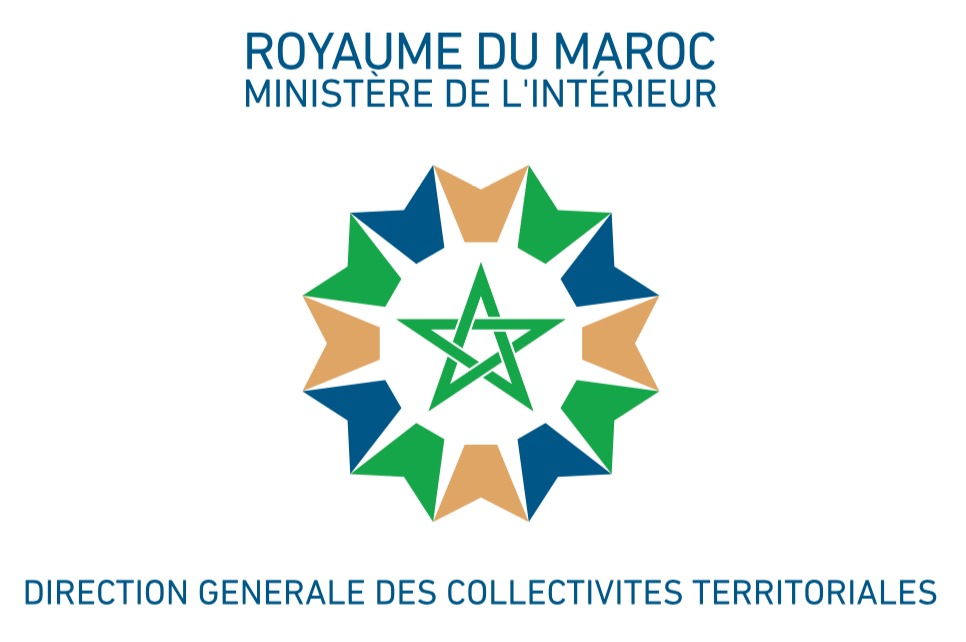 الإنجازات الرئيسية للمرصد
تثبيت أعداد الموظفين التي تم جمعها من الشركاء وتحليلها
1
Jan-Mar
2
المشاركة في إرساء التدبير التوقعي للأعداد والوظائف والكفاءات الذي سيمكن من التوقع  واستشراف التحولات المستقبلية
المشاركة في إعداد الدليل المرجعي للوظائف والكفاءات لضمان توحيد عملية تدبير الموارد البشرية
3
6 إنجازات رئيسية لمصلحة مرصد الحركية والمسار المهني
4
تزويد الجماعات الترابية بمؤشرات من أجل تعزيز قدرات مواردها البشرية وتأطير عملية التوظيف
5
المساهمة في ضبط وتقنين عملية تمديد حد سن الإحالة على التقاعد
تتبع أعداد المنخرطين في نظام التأمين، سواء الموظفين النشيطين منهم والمتقاعدين والأرامل والأيتام مع وضعها رهن إشارة الوكيل المعتمد للتأمين
6
7
بعض الإحصاءات
تصنف الموارد البشرية في الجماعات الترابية الى أطر إدارية وتقنية تخضع لنفس المقتضيات المطبقة على الهيئات المشتركة بين القطاعات الوزارية (الدرجة والمنصب القار)
تماشيا مع مشروع اصلاح النظام الأساسي للوظيفة العمومية الذي يعتمد على الكفاءة والمؤهلات لشغل المناصب المطابقة سيتم الأخذ بعين الاعتبار خصوصية تأطير الوظائف بالجماعات الترابية.
موظف و موظفة89 741
49%
51%
وظائف تحت الضغط
8
شكرا على حسن المتابعة
9